ЭКОЛОГИЗАЦИЯОБЩЕСТВА
д.т.н., проф. Бушуев В.В.
Институт энергетической стратегии
22.05.2018
Эко - триада
эко-ника
Экос
(дом)
экология
эко-номика
Система
хозяйствования в Доме
Гармония
П – О – Ч
2
ЭКО-НИКА(потенциал эко-системы)
Изучение социо-природных связей
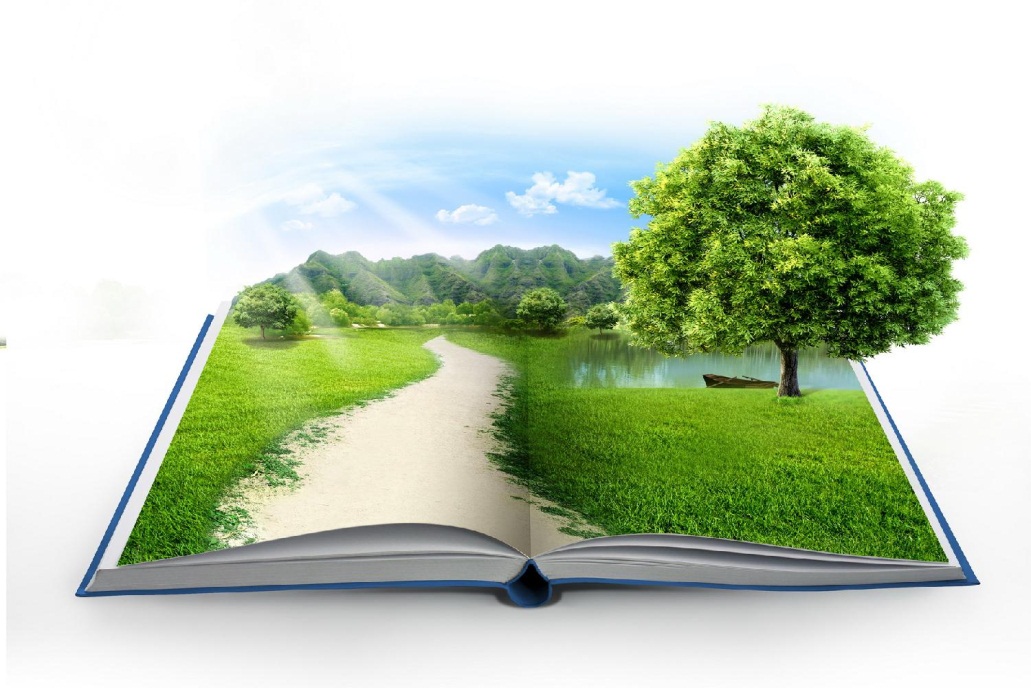 Бионика
Природо-подобные безотходные технологии
Живые системы
3
Your Text here

Lorem ipsum dolor sit amet, consectetuer adipiscing elit, sed diam nonummy nibh euismod tincidunt ut laoreet dolore magna aliquam erat volutpat. Ut wisi enim ad minim veniam, quis nostrud exerci tation ullamcorper suscipit lobortis nisl ut aliquip ex ea commodo consequat. 

Duis autem vel eum iriure dolor in hendrerit in vulputate velit esse molestie consequat, vel illum dolore eu feugiat nulla facilisis at vero eros et accumsan et iusto odio dignissim qui blandit praesent luptatum zzril delenit augue duis dolore te feugait nulla facilisi.
Эко-номика(наука хозяйствования в социо-природной системе)
Освоение природных ресурсов (производство)
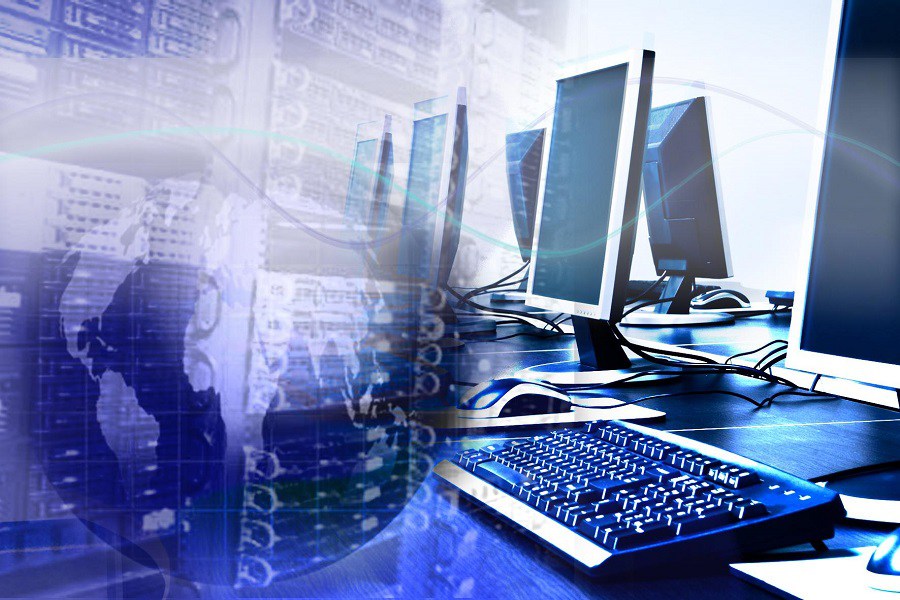 Товаро-обмен и рынок
Информационные технологии (блокчейн)
Интеллектуальные когнитивные системы управления
4
Эко-логия
(наука о гармонии в общем Доме)
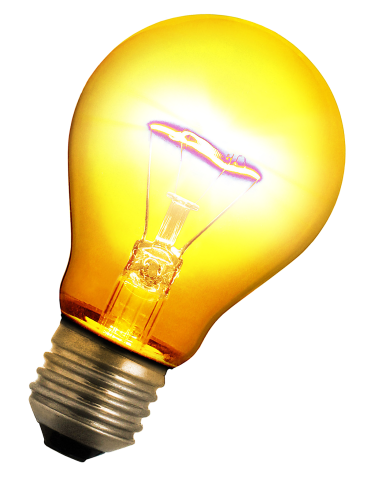 Энергосбережение
(D Пр/ D ВВП < 0)
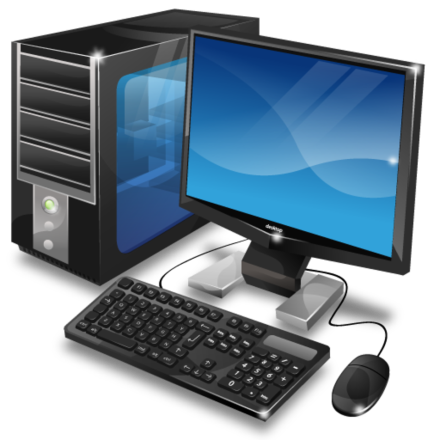 Энергоэффективность
(D Н5/ D Пр > 0)
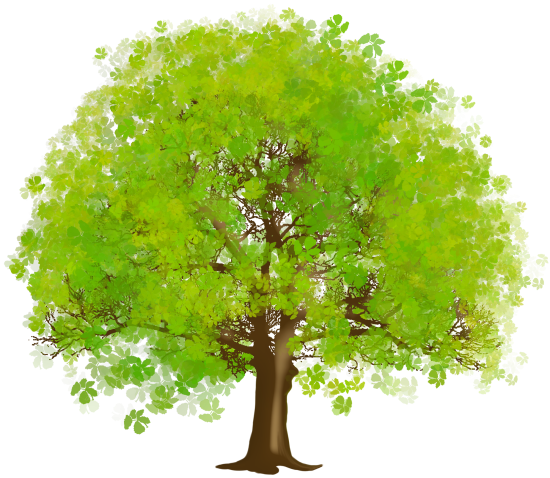 Устойчивое развитие
(D Н5i+1/ D Пр + D НБ1 = f(t) > 0)
5
Энергетическая эффективность
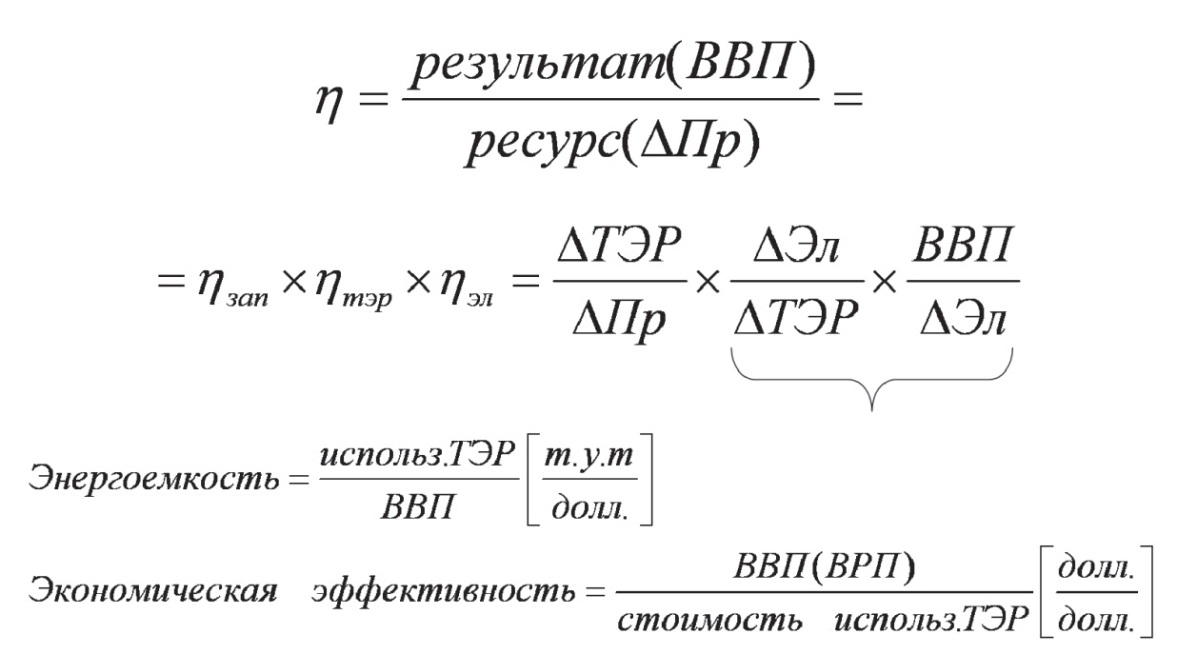 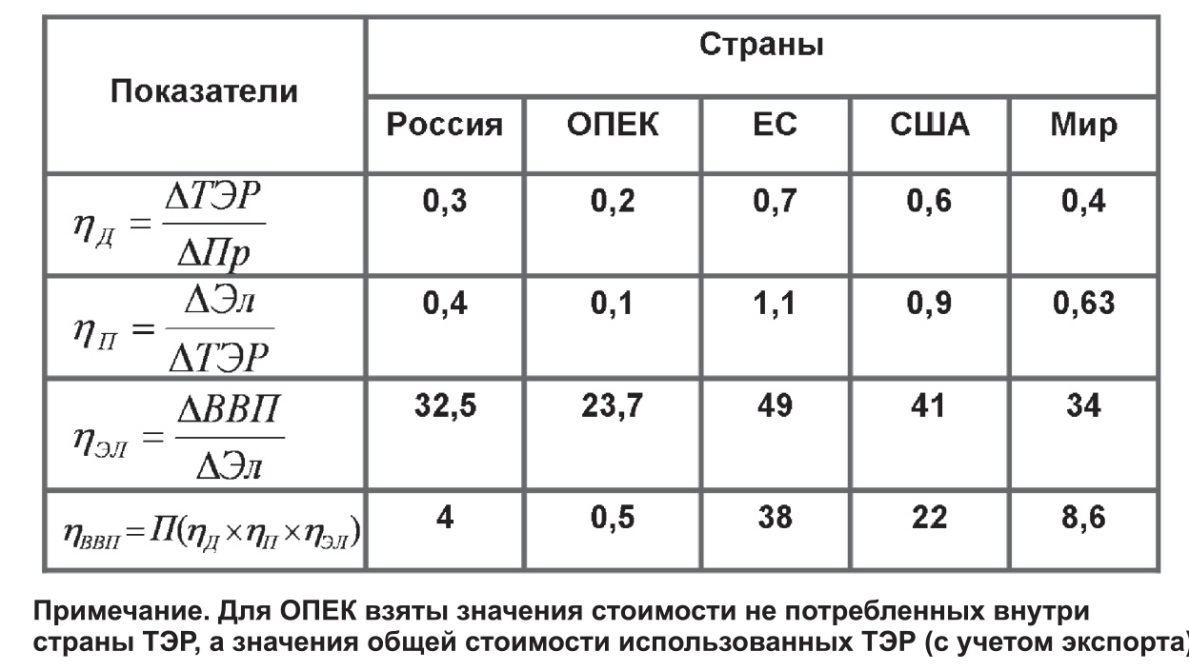 6
Пути повышения hэф в НГК
повышение КИН
 комплексное освоение природных ресурсов
 получение новых природо-подобных ресурсов (полимерная матричная нефть)
расширение сферы использования полученных биохимических продуктов
Создание безотходного производства (утилизация СО2 и нефтяных газов, золы пластмасс, химических отходов)
7
Эко-лого-номика НГК
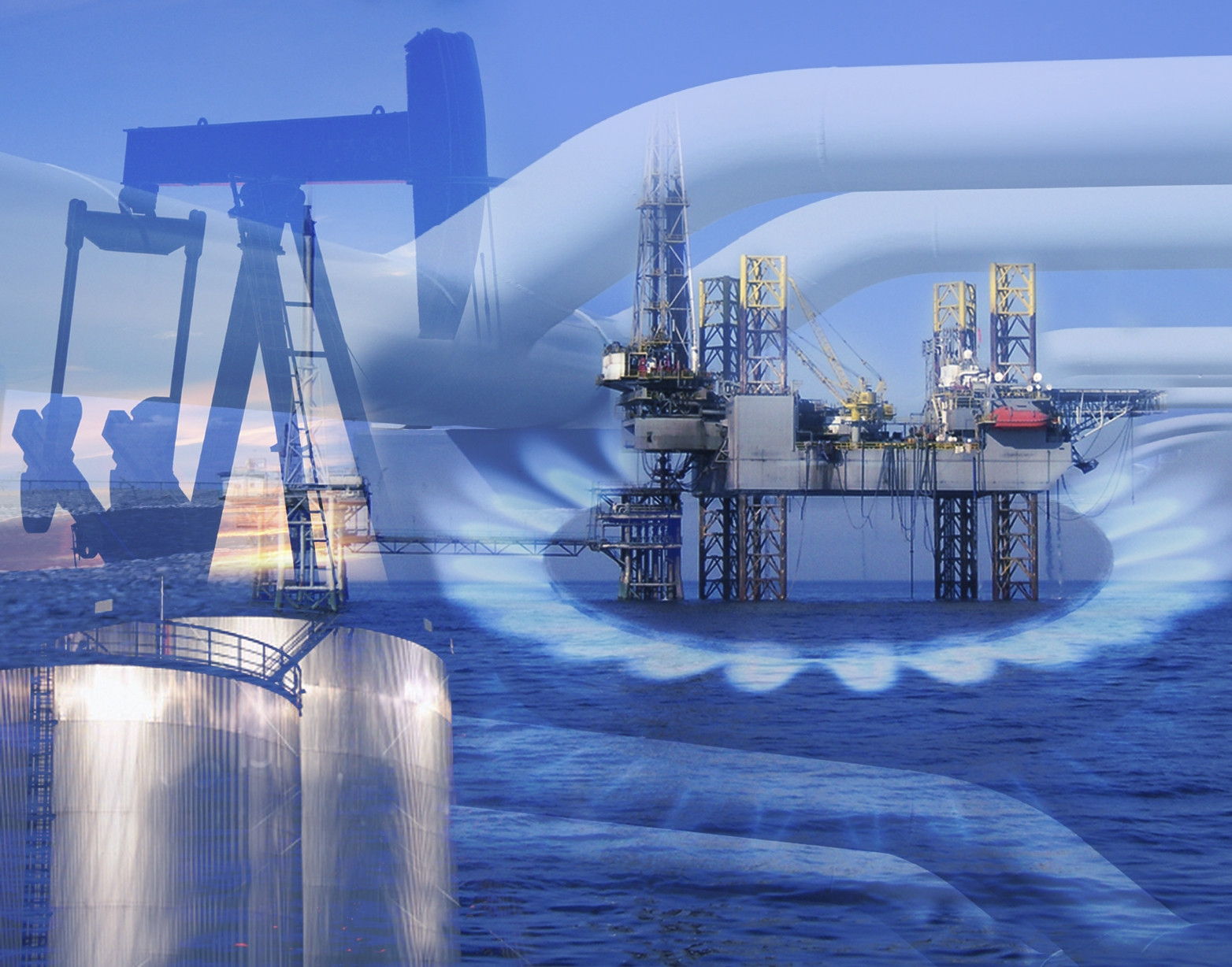 Качели
НГК
Химическая промышленность
Нетрадиционные углеводороды
Газовая промышленность
Авто
Электрическая энергия
Метан
ПЭС
Водород
Вода
Газогидраты
Энергетический комфорт
ВИЭ
Накопители
8
Структурно-технологическая модернизация НГК
Три «Д»
Диверси-фикация
ВИНК
Сетевые структуры
Малый бизнес
Децентра-лизация
Блокчейн
(Подобие живых систем)
Дигита-лизация
ИТ бизнес
9
Бизнес-эффективность в НГК
(три «р»)
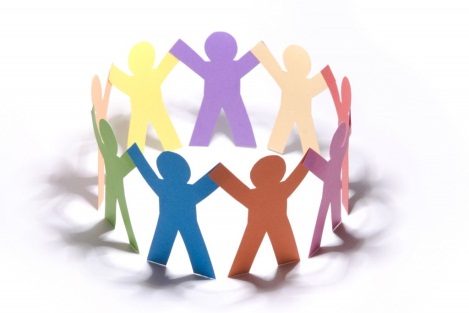 pablics (общество)


 priroda (экология)


 profit (прибыль)
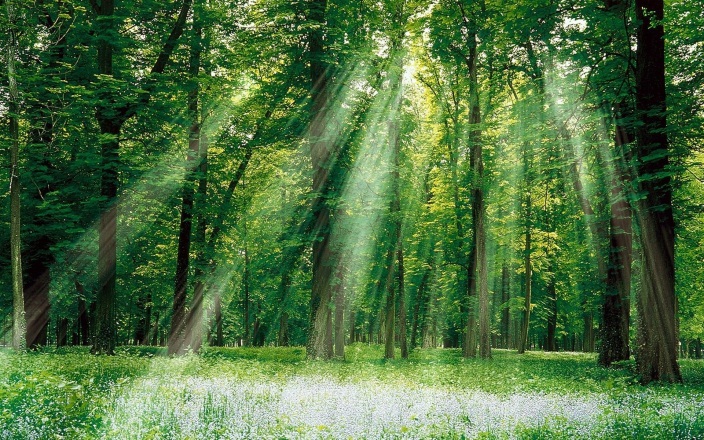 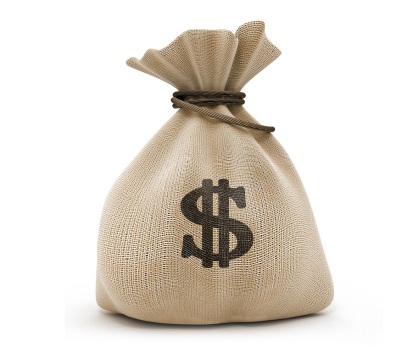 10
Бизнес и новая энергетическая цивилизация
S энерго-продуктов
Энергет. бизнес
ТЭР
Новые технологии
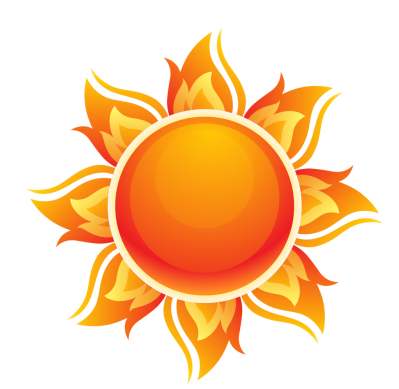 Новый потенциал
ИТ - системы
ВВП
S
НБ
Интеллект
Культура
Ноосфера
11
Спасибозавнимание!
Институт энергетической стратегии
www.energystrategy.ru